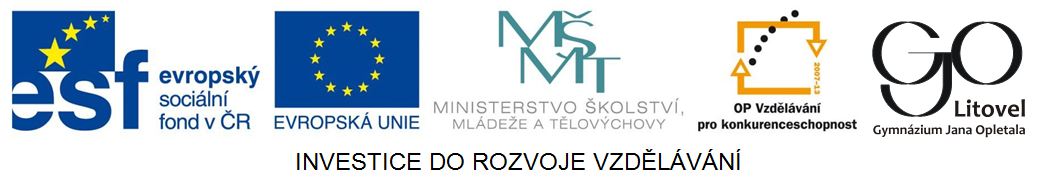 Notopis 1
Notopis
tóny zapisujeme notami

délku tónu označujeme tvarem noty (    ,    ) (obr. 1, 2)
výšku tónu označíme umístěním noty v notové osnově (cis³, m g)
barva tónu je dána zvoleným obsazením (hudebními nástroji, pěveckými hlasy)
k označení síly tónu, rychlosti hry a způsobu přednesu slouží zvláštní označení
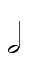 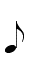 Délka - základní hodnoty a tvary not
tóny zapisujeme notami, pomlky mají stejné hodnoty jako noty



nota a pomlka celá
nota a pomlka půlová
nota a pomlka čtvrťová
nota a pomlka osminová
nota a pomlka šestnáctinová
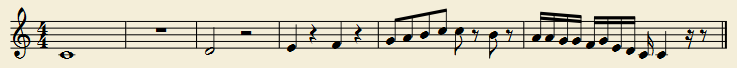 Výška - tónová soustava
základem – 7 tónů (c, d, e, f, g, a, h) = základní tónová řada, několikrát se opakuje v různých výškových polohách (oktávách)

celkem obsahuje 9 oktáv 
subkontra (A2 – H2)
kontra (C1 – H1)
velká (C – H)
malá (c – h)
jednočárkovaná (c¹ - h¹)
dvoučárkovaná (c² - h²)
tříčárkovaná (c³ - h³)
čtyřčárkovaná (c - h)
pětičárkovaná (c - h)
Celý tón a půltón
půltón – nejmenší vzdálenost mezi 2 tóny
2 půltóny = celý tón

řada základních tónů obsahuje 5 celých tónů 
	(c-d, d-e, f-g, g-a, a-h) a 2 půltóny (e-f, h-c)



     c        d        e         f          g        a       h         c
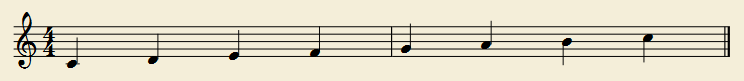 Klíč
udává umístění noty, podle které se řídí i pojmenování not ostatních
píše se vždy na začátku notové osnovy na každém řádku skladby

klíče
G klíč (houslový) – udává tón g¹ (na 2. lince)
F klíč (basový) – udává tón malé f (na 4. lince)
C klíč (violový) – udává tón c¹ (na 3. lince)
Klíče
Posuvky
zvyšují nebo snižují základní tón
platí vždy pro jeden takt (kromě předznamenání, které je předepsáno na začátku notové osnovy)
píší se vždy před notu
mohou být jednoduché, nebo dvojité

KŘÍŽEK 
zvyšuje notu o půltón 
dvojkřížek - dvojité zvýšení – o celý tón
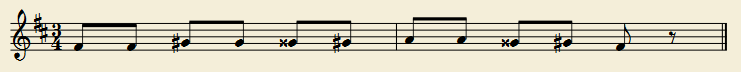 BÉČKO
snižuje notu o půltón 
dvojité bé - dvojité snížení – o celý tón



ODRÁŽKA
ruší platnost křížků nebo béček
platnost dvojitého křížku nebo dvojitého bé ruší dvojitá odrážka
má-li po cisis nastoupit cis, napíše se u noty odrážka a křížek, nebo jen křížek
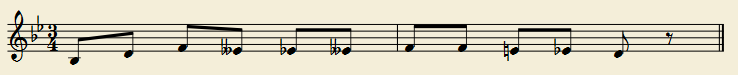 Tóny zvýšené a snížené
Každý tón tónové soustavy můžeme pomocí posuvek jednou nebo dvakrát zvýšit (křížek) nebo snížit (béčko) → rozlišujeme proto tóny základní (c, d, e, f, g, a, h) a odvozené:

Tóny zvýšené – mají před notou křížek a zakončení na:
-IS (cis, dis, eis, fis, gis, ais, his) – 1 křížek 
-ISIS (cisis, disis, eisis, fisis, gisis, aisis, hisis) - dvojkřížek

Tóny snížené – mají před notou béčko a zakončení na:
-ES (ces, des, es, fes, ges, as, hes) – 1 béčko
-ESES (ceses, deses, eses, feses, geses, asas, heses) – 2 béčka
Zdroje a obrazový materiál
ZENKL, Luděk. ABC hudební nauky. 6. vyd. Praha: Editio Supraphon, 1991, 197 s. ABC (Editio Supraphon). ISBN 80-705-8284-7.

Obr. 1: nota půlová [cit. 2013-09-08]. Dostupný pod licencí Public domain na WWW: 
http://commons.wikimedia.org/wiki/File:Half_note.gif?uselang=cs
Obr. 2: nota čtvrťová [cit. 2013-09-08]. Dostupný pod licencí Public domain na WWW: 
http://commons.wikimedia.org/wiki/File:Quarter_note.gif?uselang=cs
Obr. 3: nota osminová [cit. 2013-09-08]. Dostupný pod licencí Public domain na WWW: 
<http://commons.wikimedia.org/wiki/File:Eighth_note.gif?uselang=cs>
Obr. 4: nota šestnáctinová [cit. 2013-09-08]. Dostupný pod licencí Public domain na WWW: 
<http://commons.wikimedia.org/wiki/File:Sixteenth_note.gif?uselang=cs>
Obr. 5: pomlka čtvrťová [cit. 2013-09-08]. Dostupný pod licencí Public domain na WWW: 
<http://commons.wikimedia.org/wiki/File:Quarter_rest.gif?uselang=cs>
Obr. 6: pomlka osminová [cit. 2013-09-08]. Dostupný pod licencí Public domain na WWW: 
< http://commons.wikimedia.org/wiki/File:Eighth_rest.gif?uselang=cs>

Notové zápisy jsou vlastním dílem autora. Jsou provedeny pomocí freeware programu MuseScore. Dostupný pod licencí Download for free na www:
< http://musescore.com/>